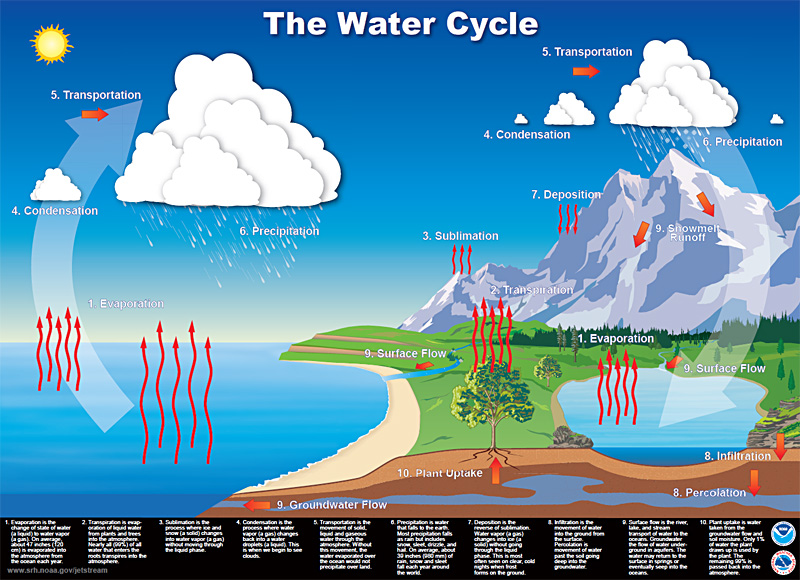 Transportation
Transportation
Precipitation
Condensation
Deposition
Condensation
Sublimation
Precipitation
Melting
Freezing
Transpiration
Evaporation
Evaporation
Surface Flow
Surface Flow
Infiltration
Plant Uptake
Percolation
Groundwater Flow
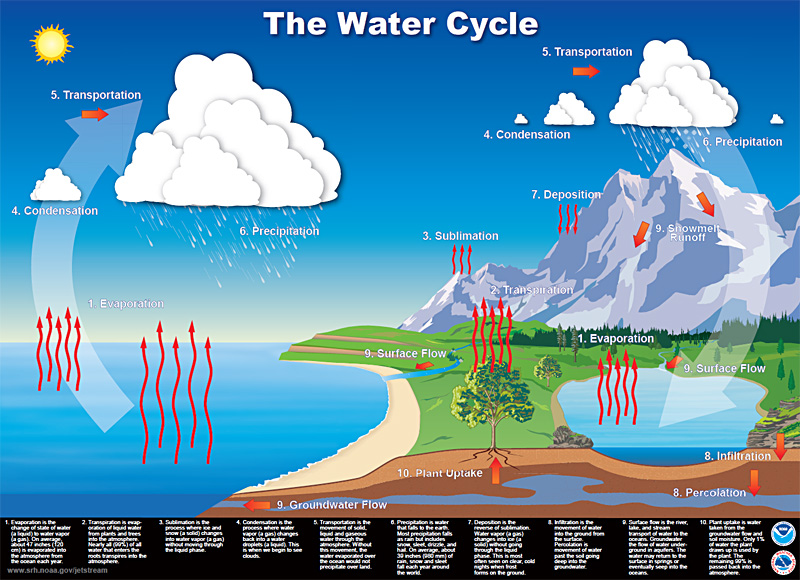 Earth’s T
Transportation
Clouds
Precipitation
Condensation
-
Condensation
Precipitation
Melting
Vapor
Freezing
Transpiration
+
Evaporation
Evaporation
Surface Flow
Ice Caps
Lakes, Ponds, Rivers
Infiltration
Oceans
Plant Uptake
Percolation
Groundwater Flow
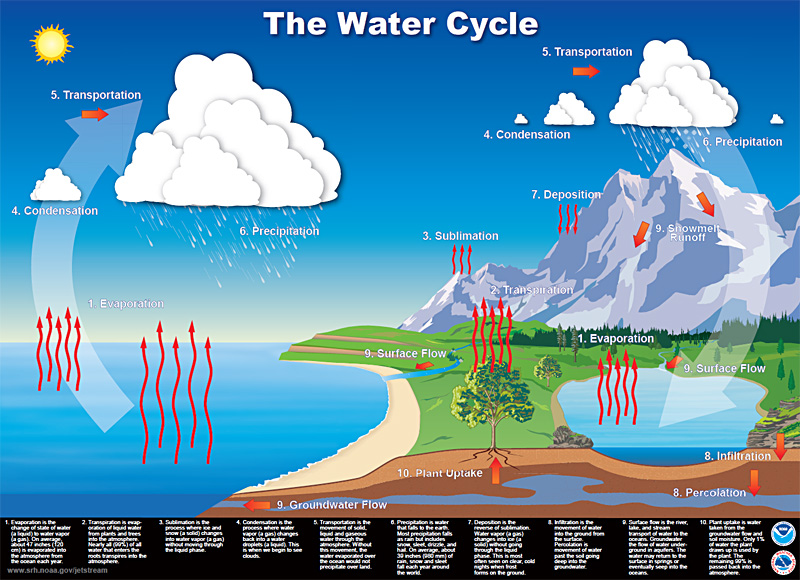